Fraccaro C, Tence N, Masiero G, Karam N
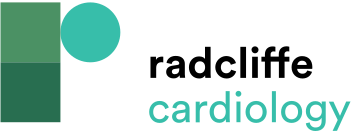 Percutaneous Balloon Aortic Valvuloplasty in a Case of Aortic Stenosis
Citation: Interventional Cardiology Review 2020;15:e10.
https://doi.org/10.15420/icr.2020.06
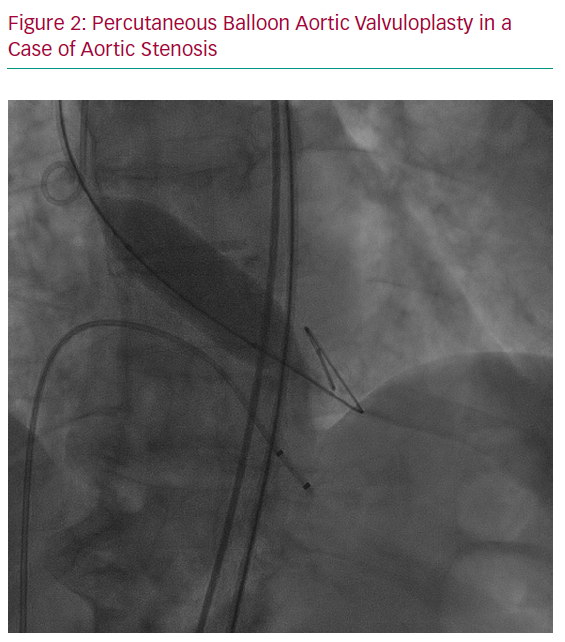